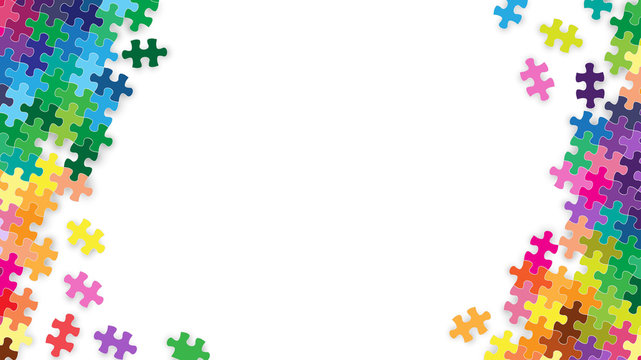 Camrose Fundraiser for Jigsaw Families
Tuesday 5th March 
and
Wednesday 6th March
3:00pm – 3.40pm
Outside the school office
LUCKY DIP FOR £1.50!
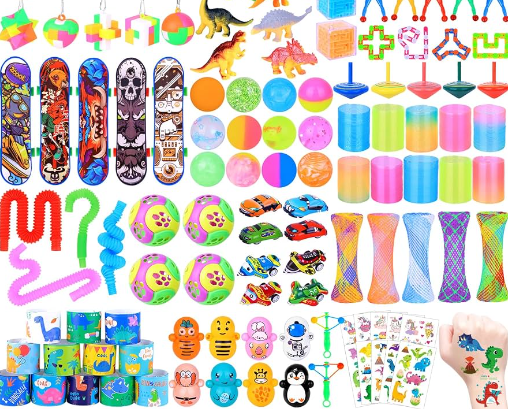 Come and buy some 
stationary!
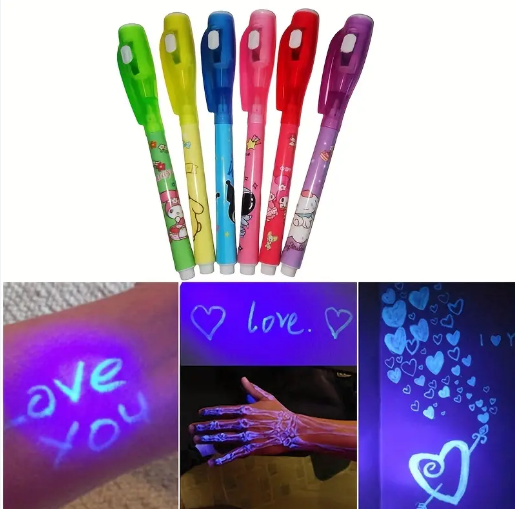 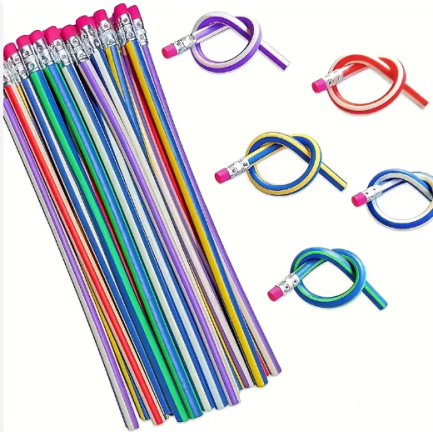 Have the chance to speak to our parents and staff about our interactive program.
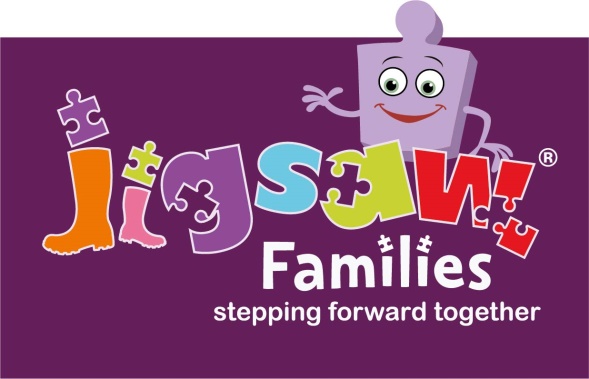 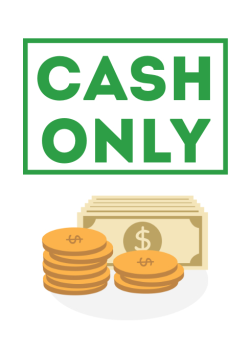